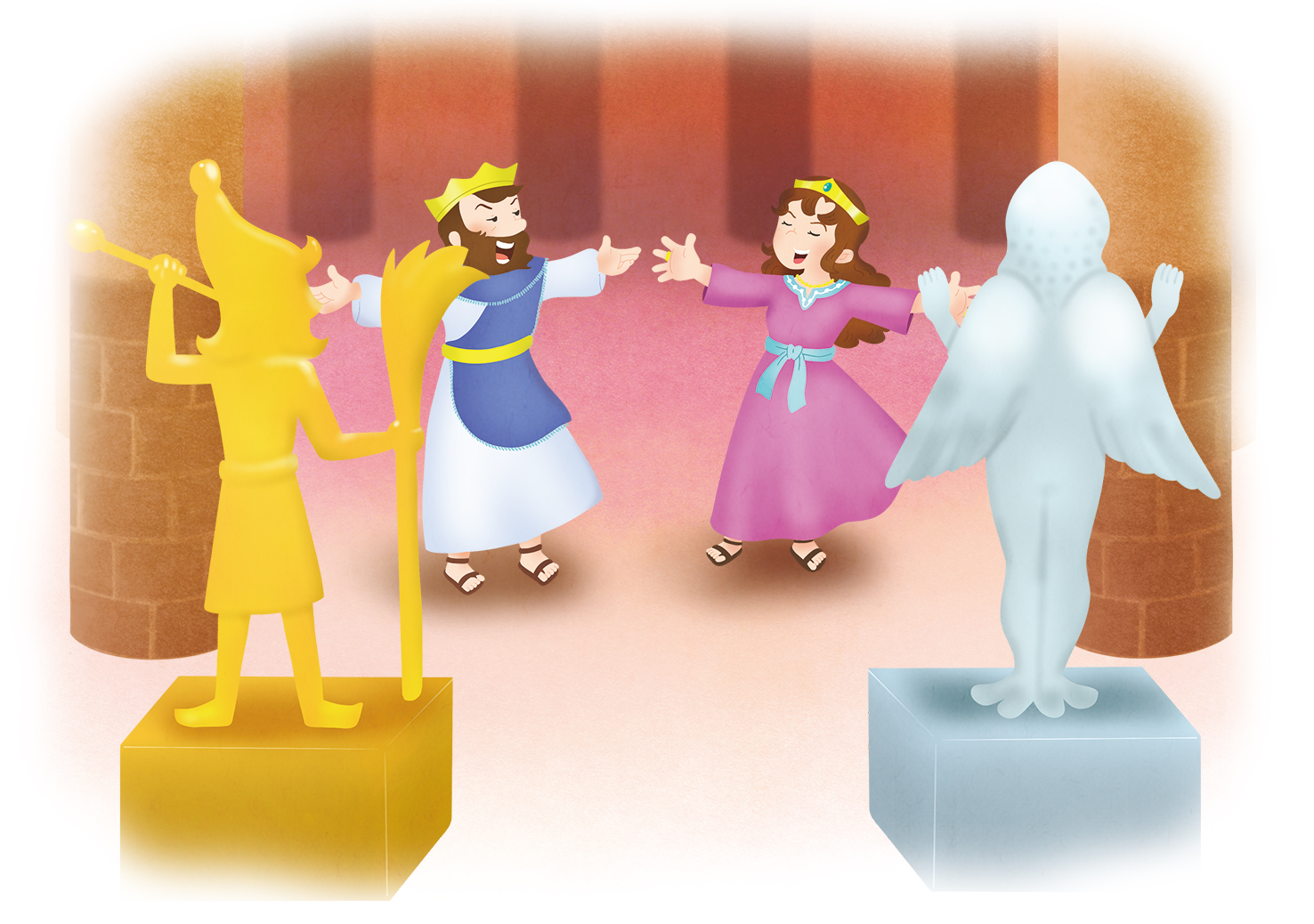 あらかじめ　あじわった　アハブおう 
Iれつおう19しょう 1~7 せつ
(사)세계복음화전도협회어린이선교국
じょろん
ながれ
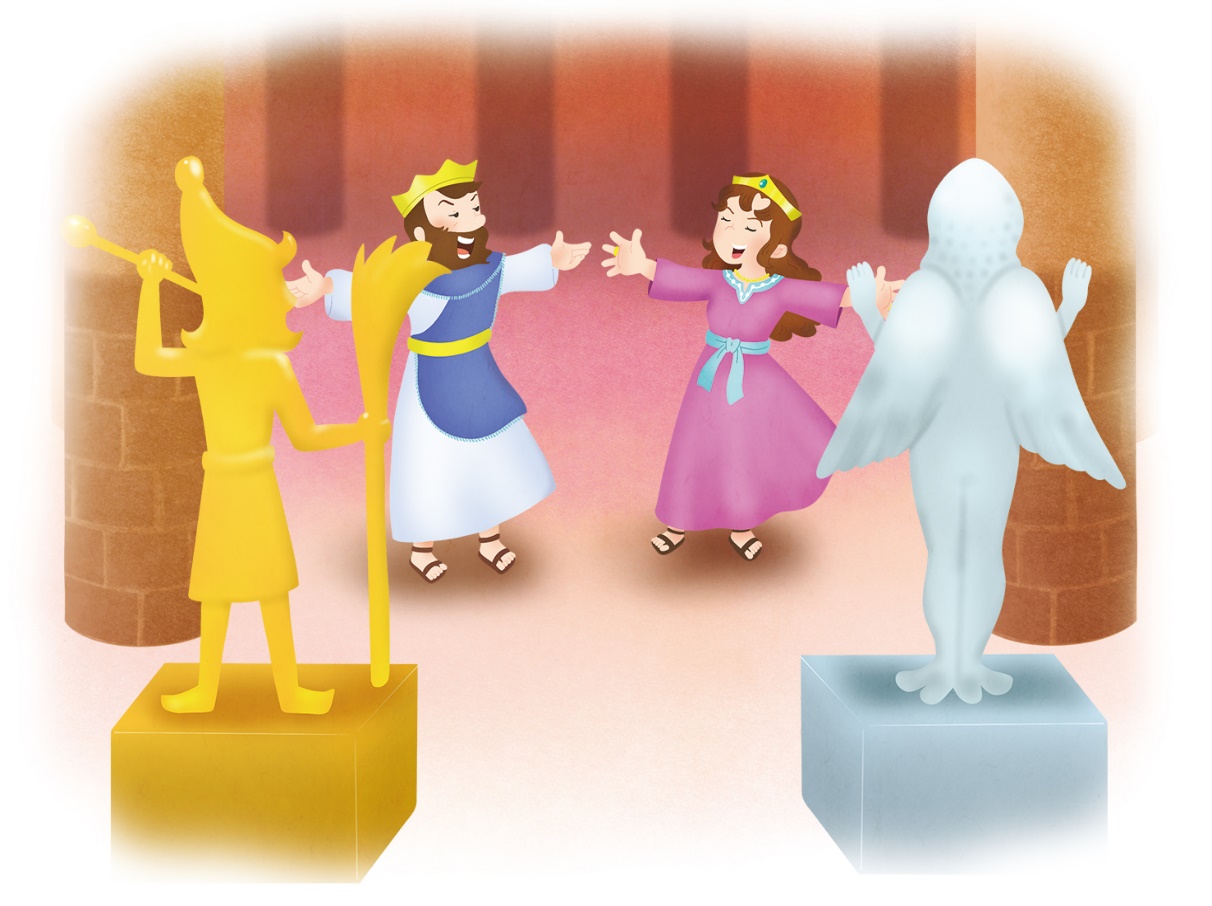 1) ほろびの　ながれ vs けいやくの　ながれ
2) じぶん　ぐうぞう、ぶっしつ　ぐうぞう、　
　　せいこう　ぐうぞう
3) けっか -> わざわい　えいえんの　ほろび
じょろん
こくいん – ただしい　ながれで　
　　　　　　　こくいん　しよう
みことばの
ながれ
2) いのりの
　　ながれ
3) でんどうの
　　ながれ
- ね -

きょうの　げんじつは　みらいの　ねです
- たいしつ -
237かこくに　こたえを　あたえる　
サミットたいしつを　
ととのえよう
ほんろん
アハブおうは　サタンの　
　　せんりゃくに　あらかじめ　
　　おちいっていました
よのなか　ちゅうしん(そうせいき６しょう)
せいこう　ちゅうしん（そうせいき11しょう)
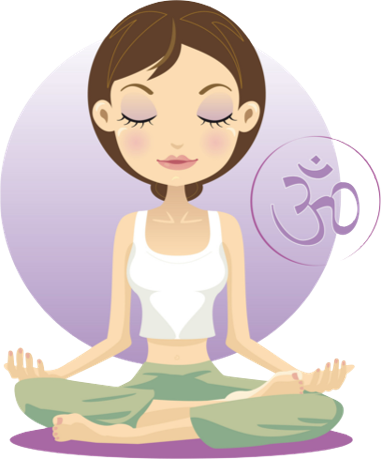 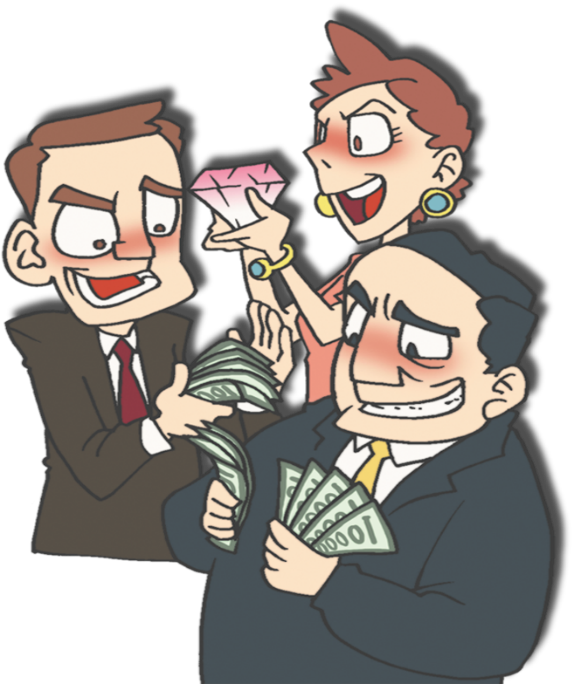 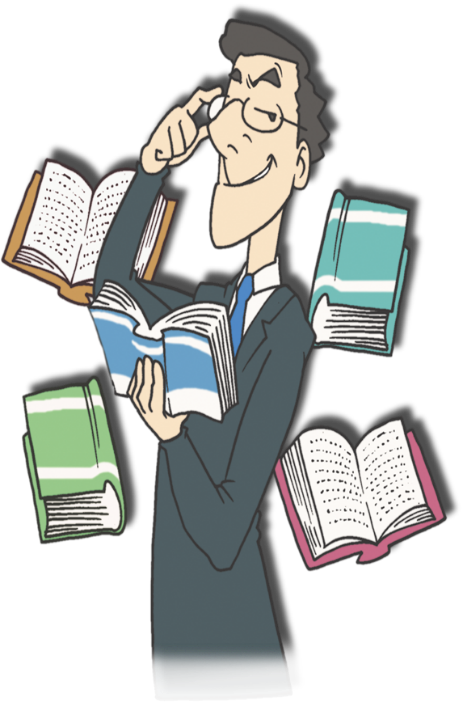 わたし　ちゅうしん(そうせいき3しょう)
サタンが　こうげきする　ところが　あります
ほんろん
アハブおうは　サタンの　
　　せんりゃくに　あらかじめ　
　　おちいっていました
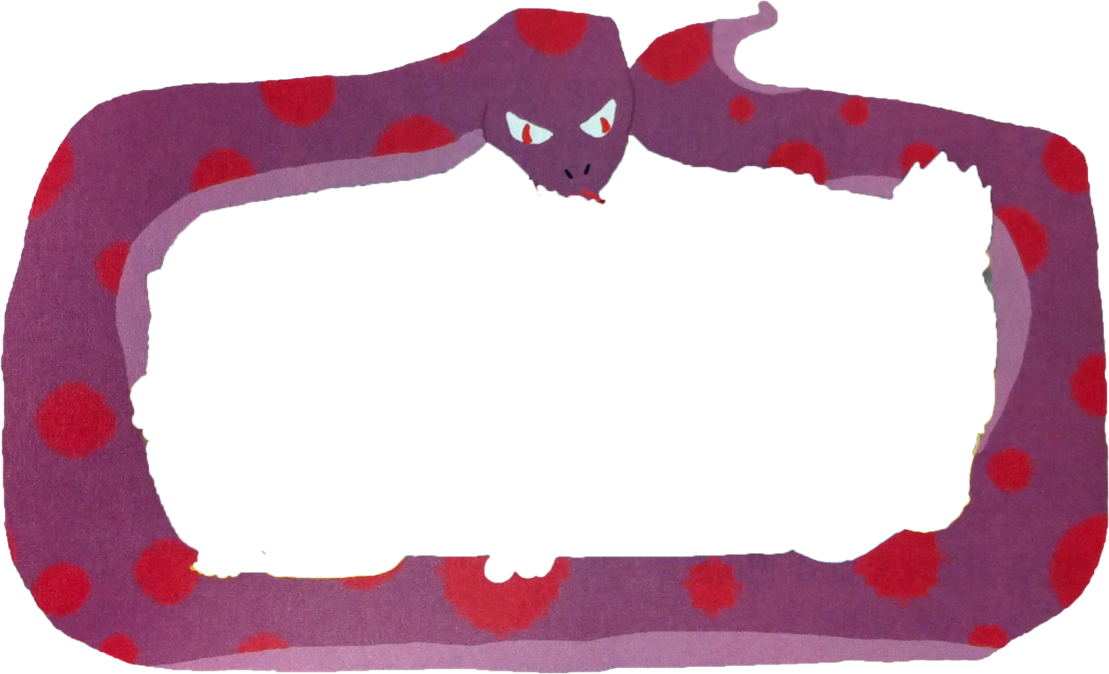 シャーマニズム
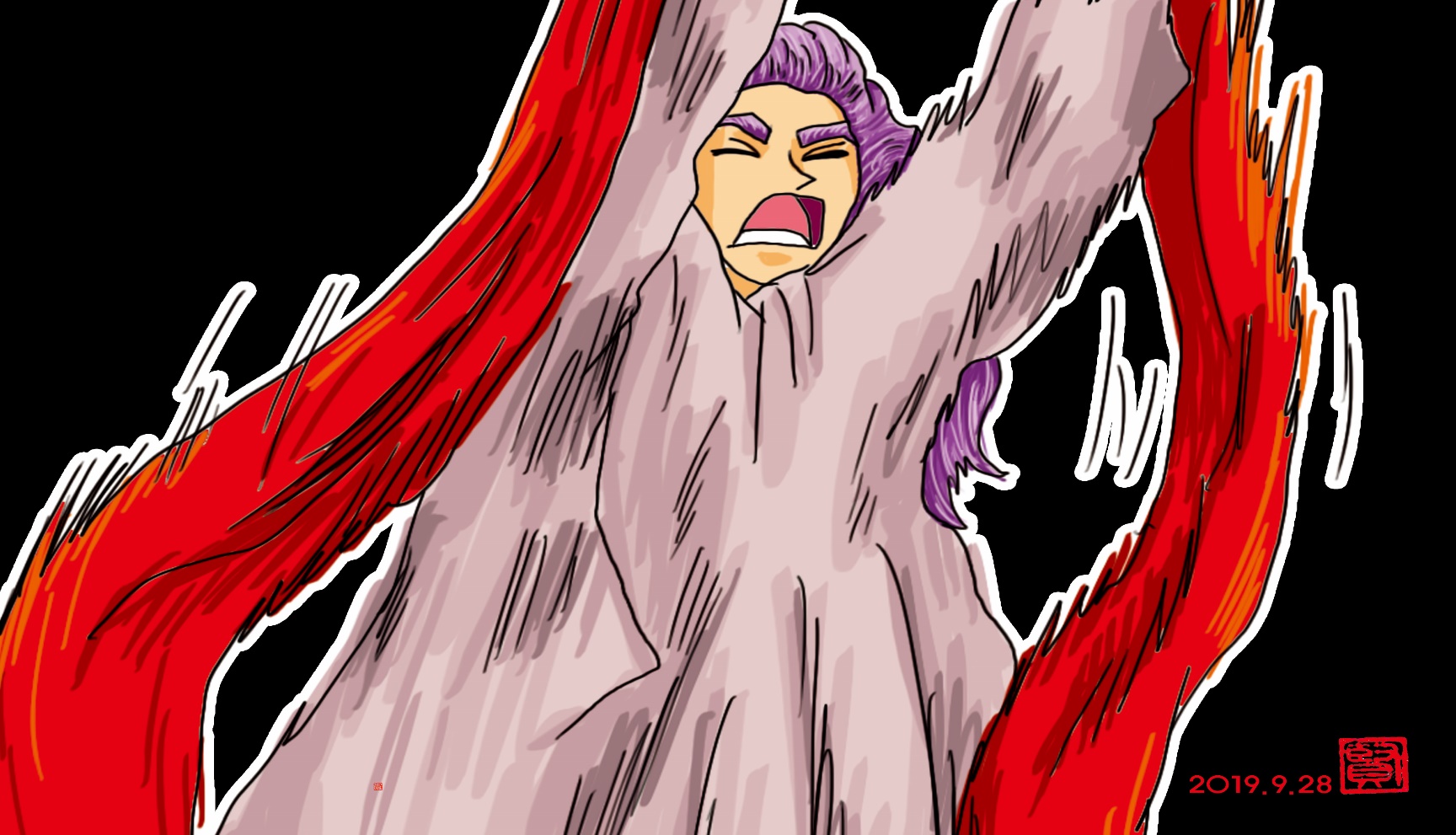 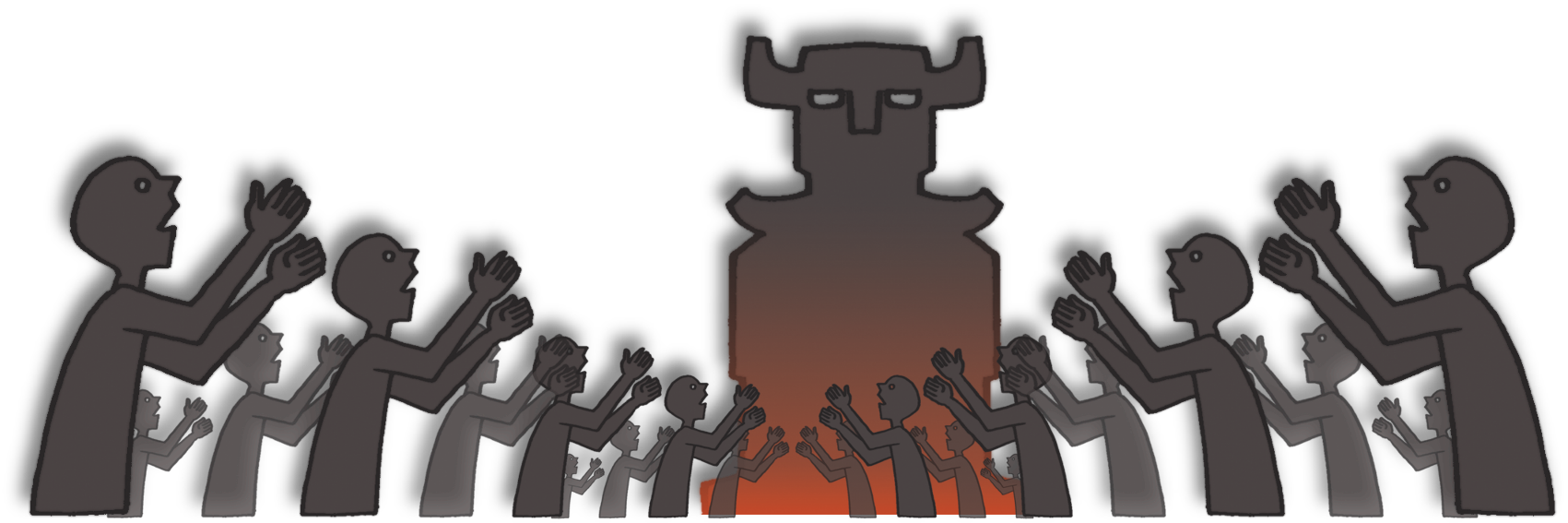 うらない
あくれい
ぐうぞう
サタンが　こうげきする　ところが　あります
ほんろん
1.アハブおうは　サタンの　
　　せんりゃくに　あらかじめ　
　　おちいっていました
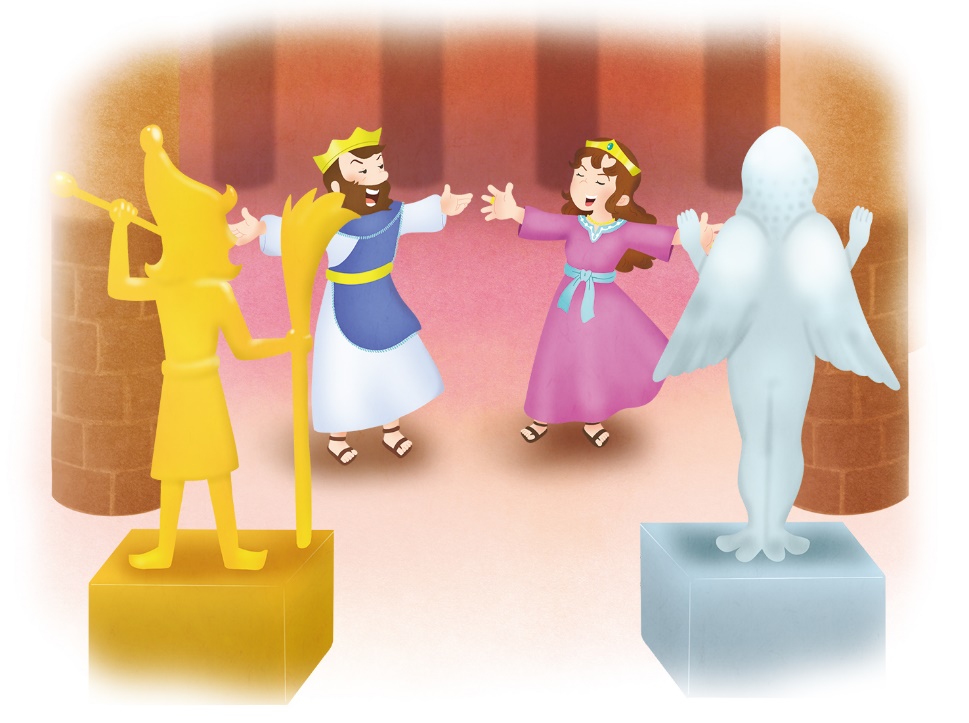 2) アハブおうは　ぐうぞうすうはいをする　さいしの　むすめと　
けっこん　しました
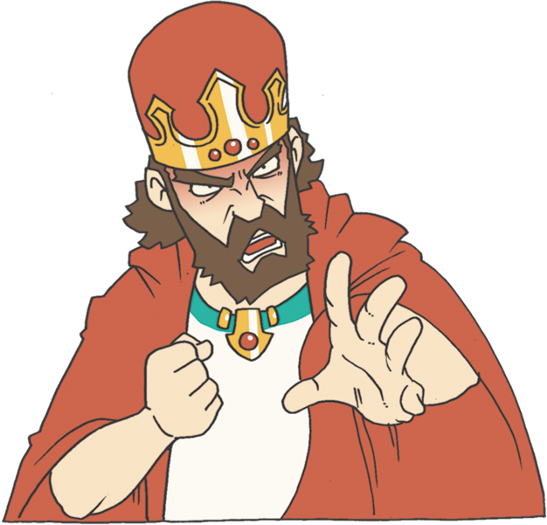 ほんろん
1. アハブおうは　サタンの　
　　せんりゃくに　あらかじめ　
　　おちいっていました
バアルを
おがめ!
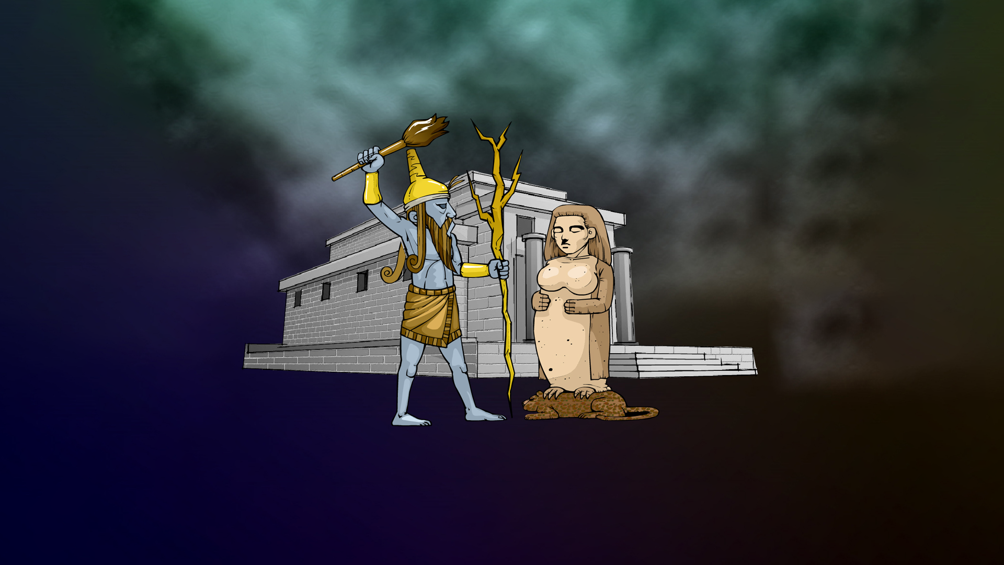 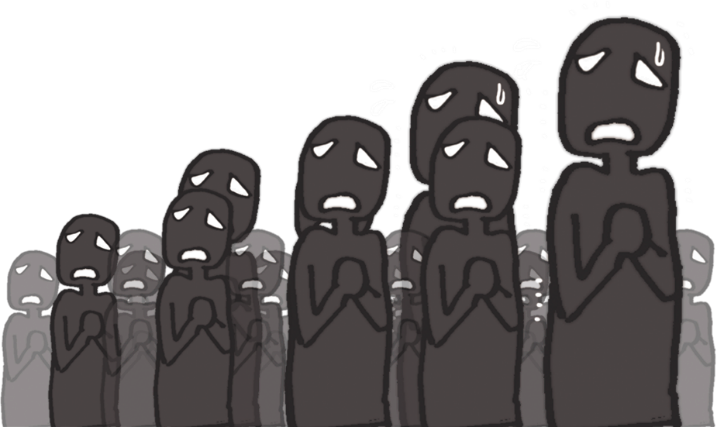 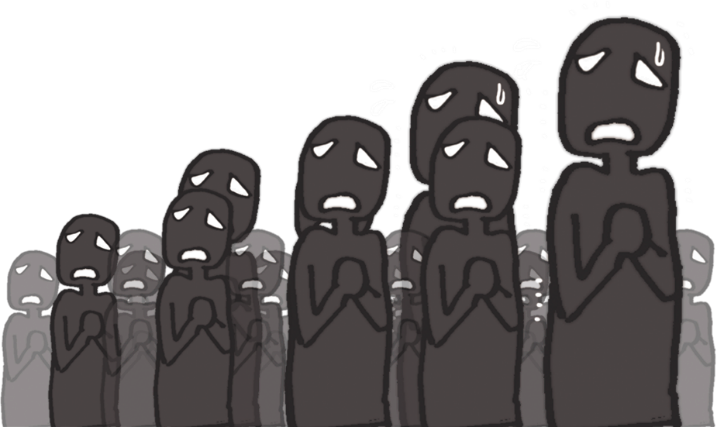 3) バアルすうはいを　ひろげました
ほんろん
2. アハブおうは　まちがった　ことを　あらかじめ　あじわいました
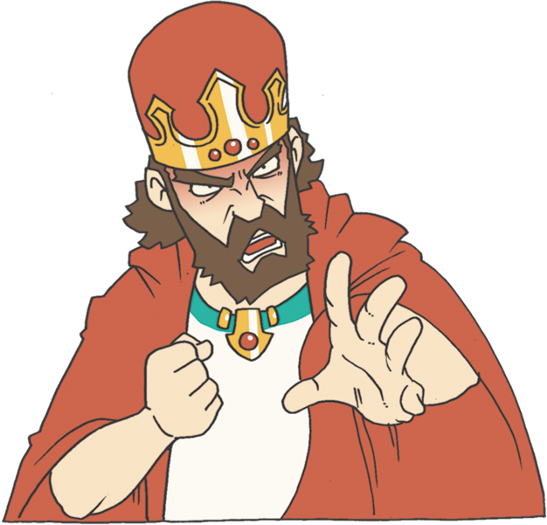 1) ぐうぞうこっかに　しました
しゅに　つかえる　
エリヤと　よげんしゃを　つかまえろ！
2) 850にんの　いつわりの　よげんしゃを　
たすけました
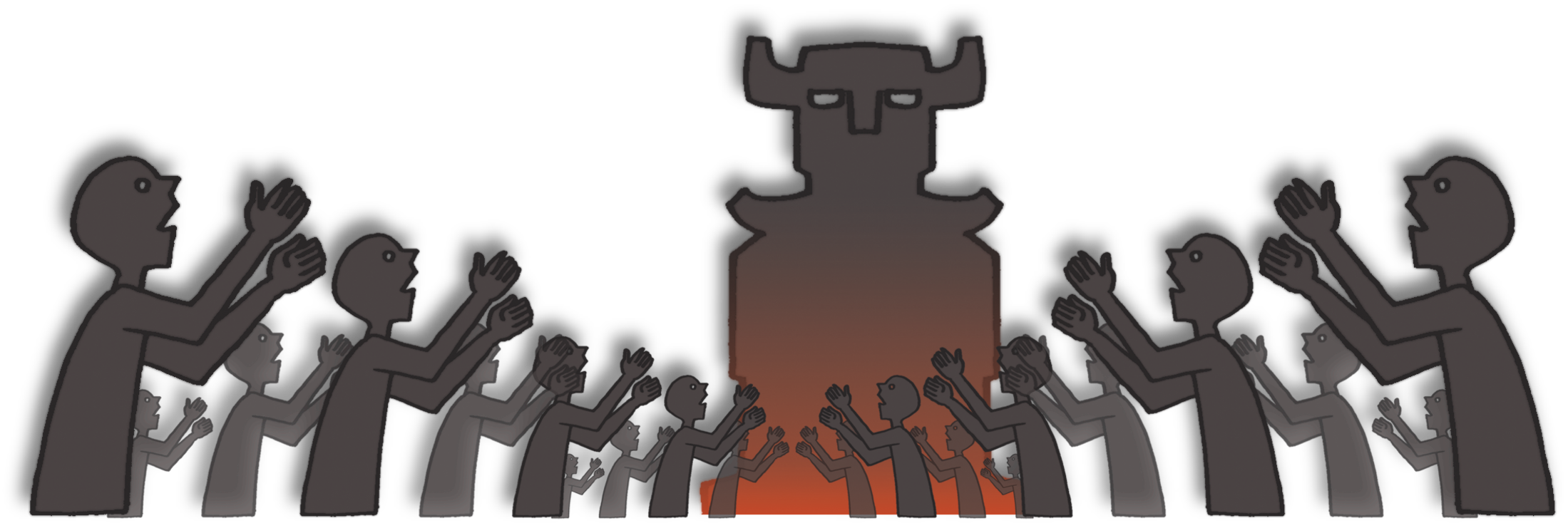 3) わざわいじだいを　ひらきました
ほんろん
アハブおうと　イゼベルおうひは　しっぱいを　あらかじめ　もって　
　　　あじわいました
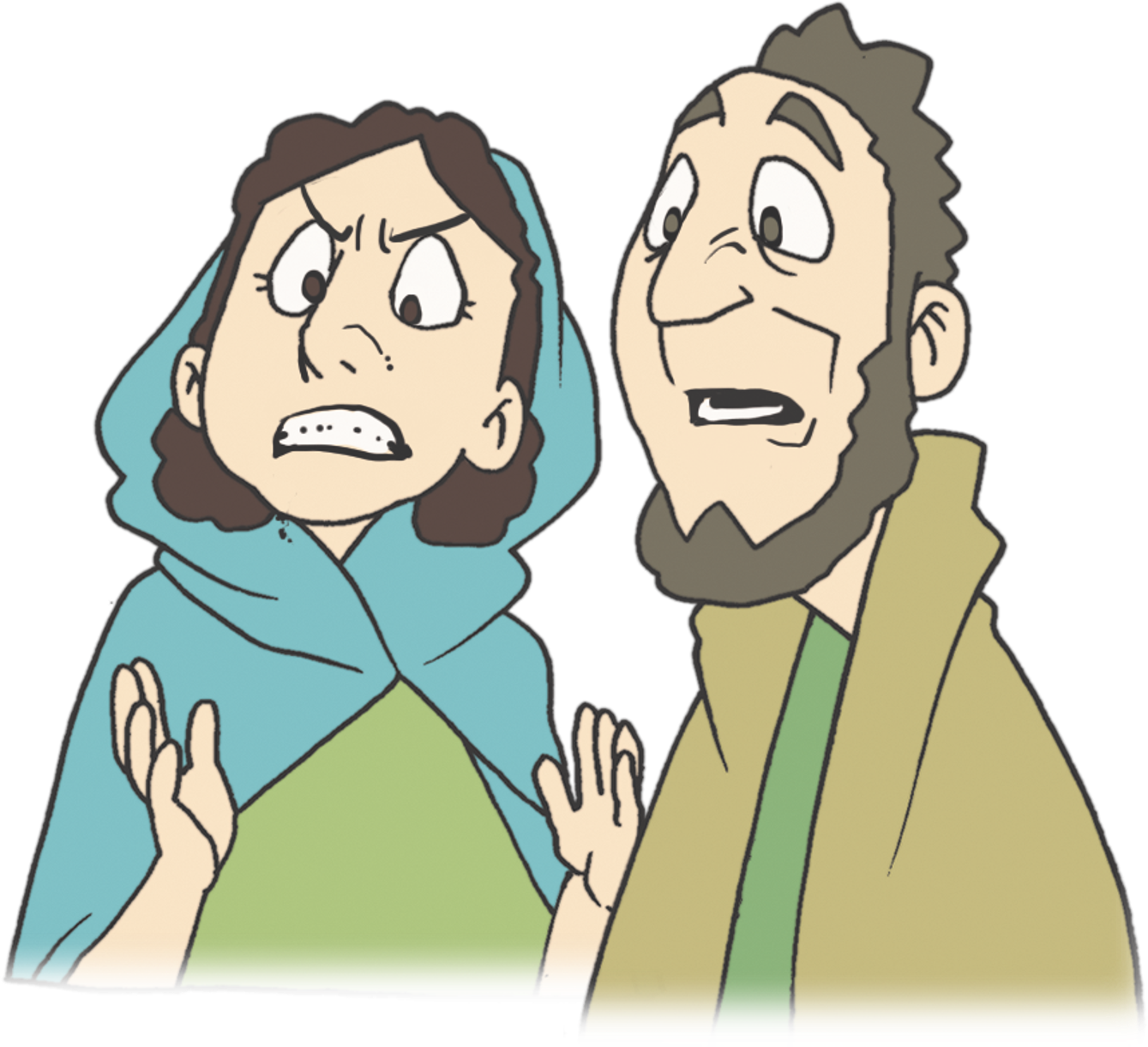 1) イゼベルと　けっこんしたことが　まちがった　みちへ　いく　はじまりに　なりました
しゅの　
よげんしゃを　ころせ！!
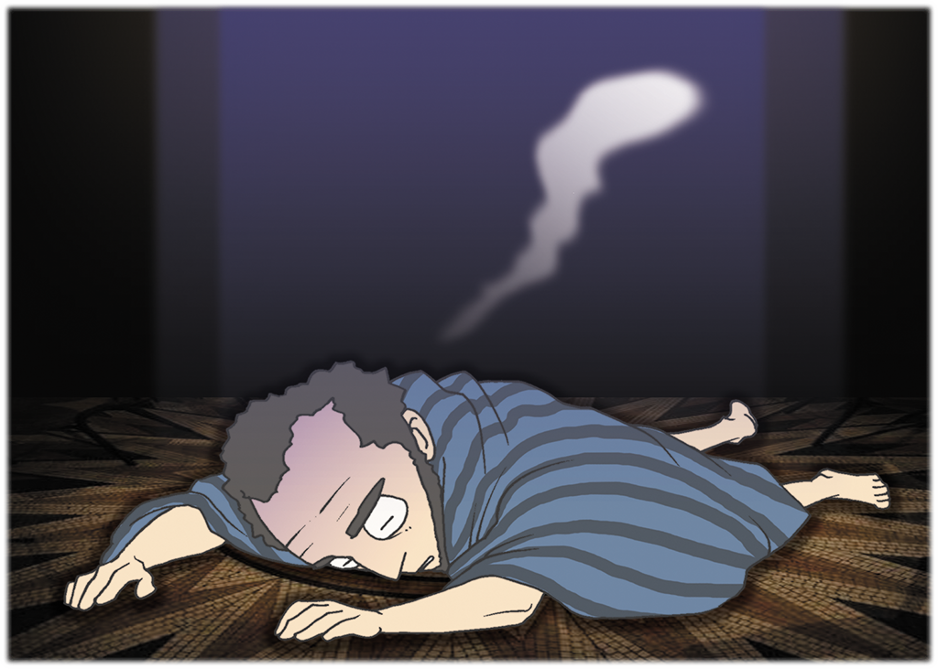 2) よげんしゃを　さつがい　しました
3) イゼベルは　ひとを　くるしめる　らんぼうな　せいじを　おこないました
けつろん
まず　はじめに　いのりの　ちから　から　あじわおう
こうだんの
みことば
(ていこくいのり)
がっこう、いえ、きょうかい
(24いのり)
もんだい
（こたえ）
(しゅうちゅういのり）
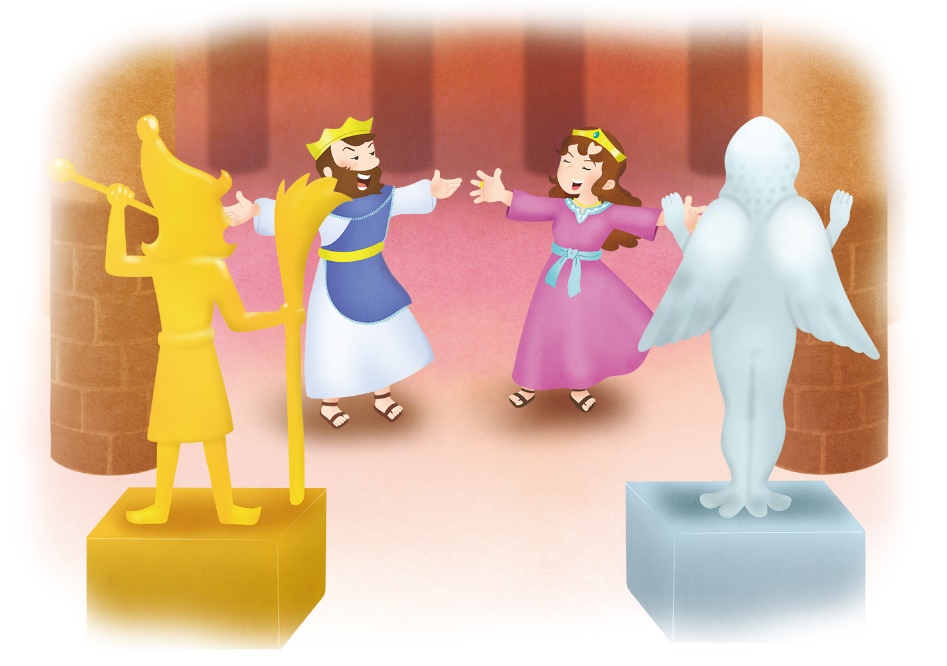 じだいの　ながれ
きょうかいの　
ながれ
わたしの　
ながれ
を
し
て
こく　いん　し　よう
フォーラム
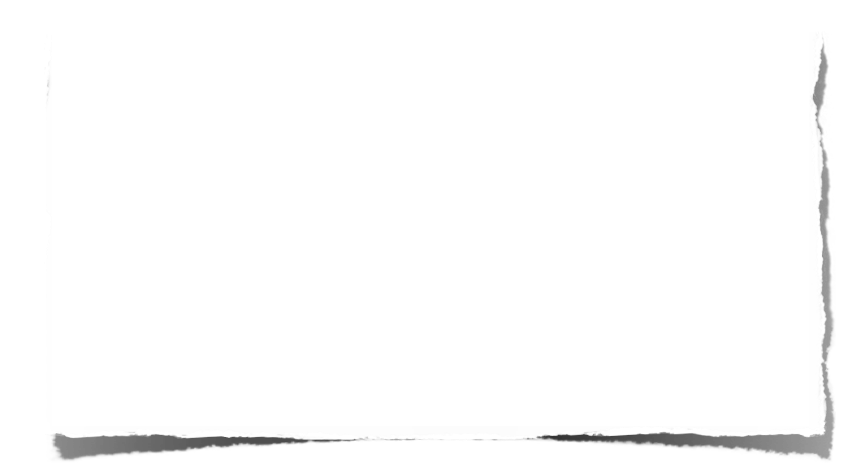 みことば-　アハブおうは　めつぼうの　ながれで
しっぱいする　まちがった　ことを　あらかじめ
もって　あじわいました
じっせん　–　せんせい、ともだちと　みことばと　いのり
でんどうの　ながれを　いっしょに　フォーラムしよう
いのり　ｰ　みことばを　かんがえて　いのりぶんを
かいてみよう